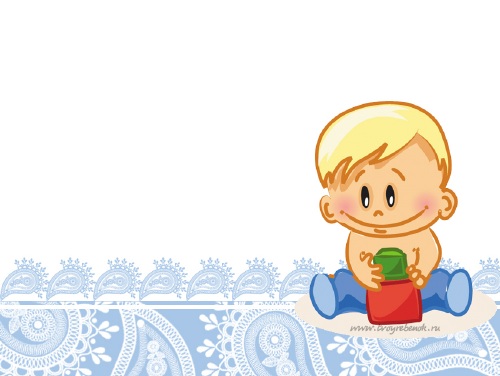 Обобщение опыта работы по теме: 
«Дидактические игры как средство развития познавательной активности младших дошкольников»
МКДОУ: д/с №14 г. Кимовск
Воспитатель I квалификационной категории
Ерохина О.В.
«Игра – это огромное светлое нежное, через которое в духовный мир ребенка вливается живительный поток  представлений и понятий об окружающем мире. Игра – это искра, зажигающая огонек пытливости и любознательности».

    В.А.Сухомлинский
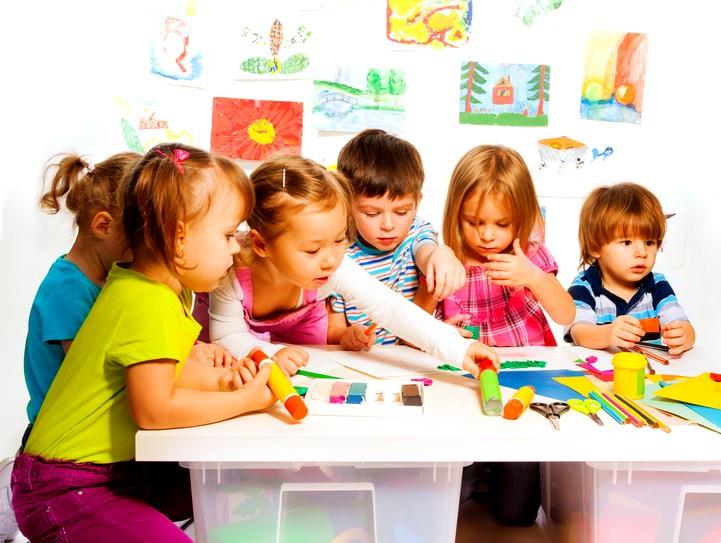 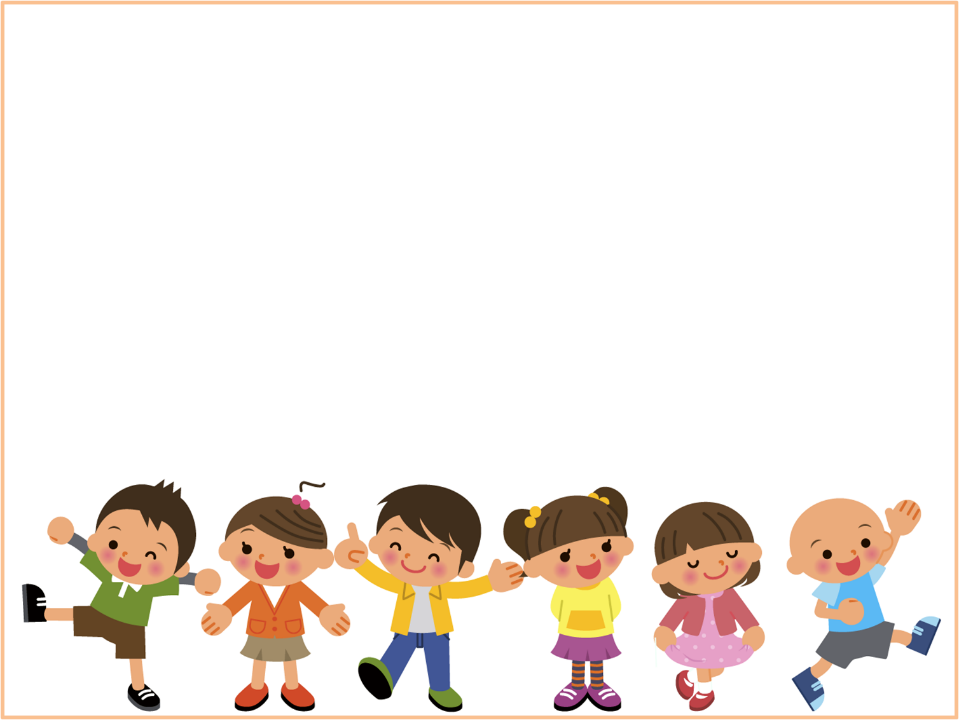 Дидактическая игра-разновидность игр с правилами, специально создаваемых педагогикой в целях обучения и воспитания детей. Они направлены на решение конкретных задач обучения детей, но в то же время в них проявляется воспитательное и развивающее влияние игровой деятельности
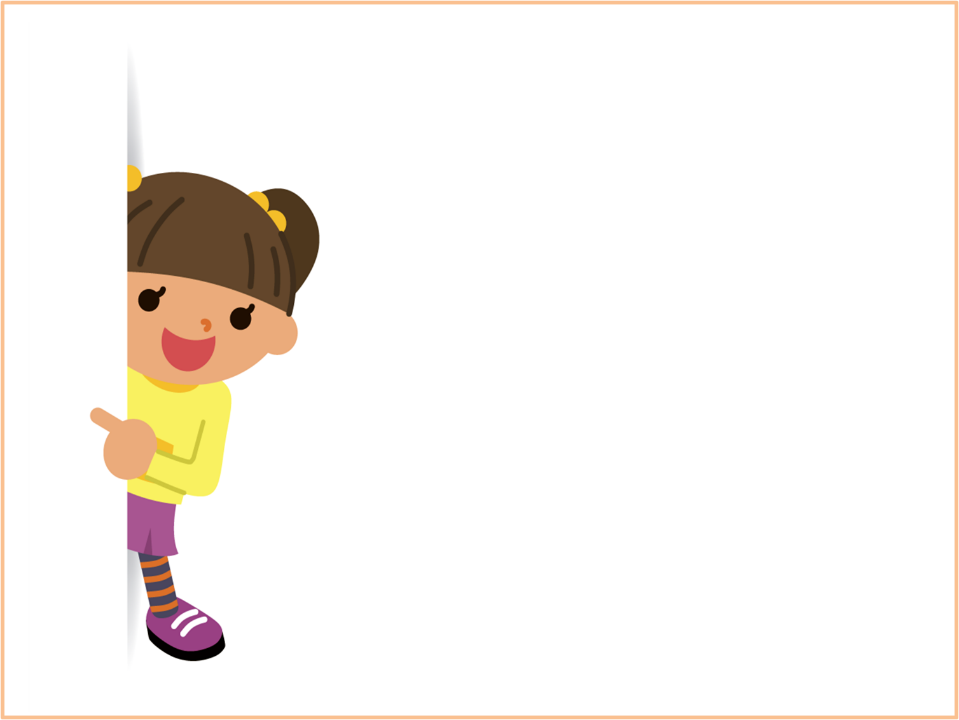 Актуальность 




Игра является одним из самых интересных видов человеческой деятельности, средством всестороннего развития ребенка, важным методом воспитания. Дидактическая игра  - это деятельность, направленная на ориентировку в предметной и социальной действительности, в которой ребенок отражает впечатления от их познания.
 Игра - это не развлечение, это настоящая, яркая, самобытная жизнь ребенка, вместе с этим это и подготовка ребенка к взрослой ответственной жизни. Она всегда была связана с семейными традициями, трудом и деятельностью взрослых, окружением детей беспокойством и вниманием.
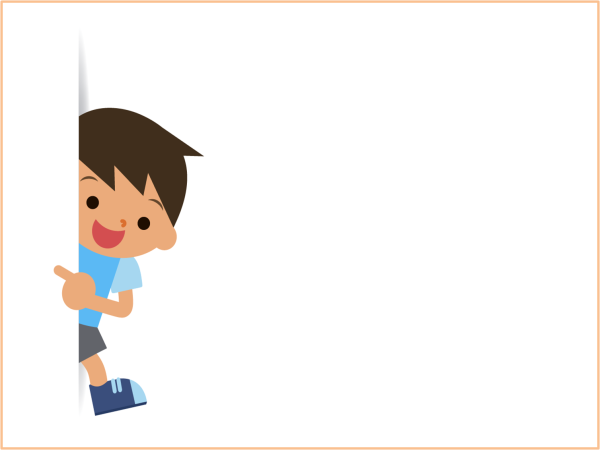 Новизна



Одним из эффективных путей активизации познавательной деятельности дошкольников является дидактическая игра.
 И игру можно назвать восьмым чудом света, так как в ней заложены огромные воспитательные, образовательные и развивающие возможности. В процессе игр дети приобретают самые различные знания о предметах и явлениях окружающего мира. Игра развивает детскую наблюдательность и способность определять свойства предметов, выявлять их существенные признаки.
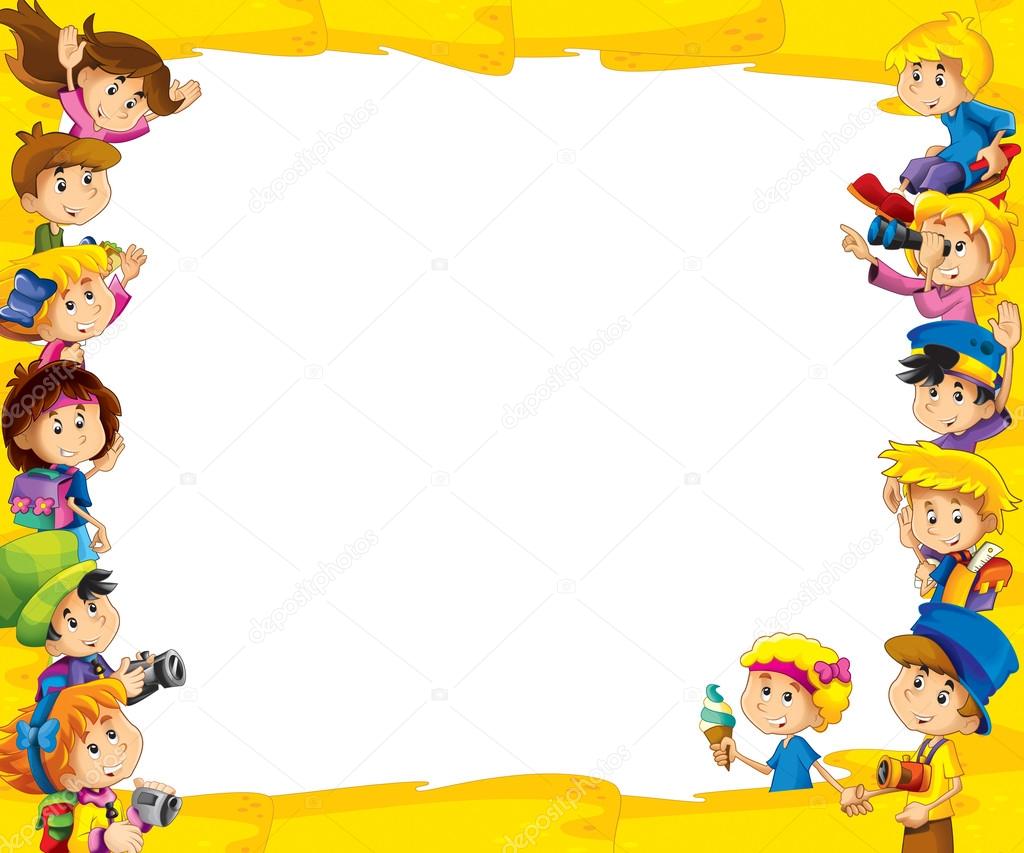 Цели и задачи:

развитие познавательной активности (воображения, памяти, наблюдательности, скорости мышления);

тренировка устойчивого и произвольного внимания;

развитие речи

активизация желания взаимодействовать со сверстниками и взрослыми;

стимулирование потребности ощущать себя частью коллектива;

поощрение желания вступать во взаимодействие со взрослыми и детьми;

- воспитание необходимости чувствовать себя частью коллектива.
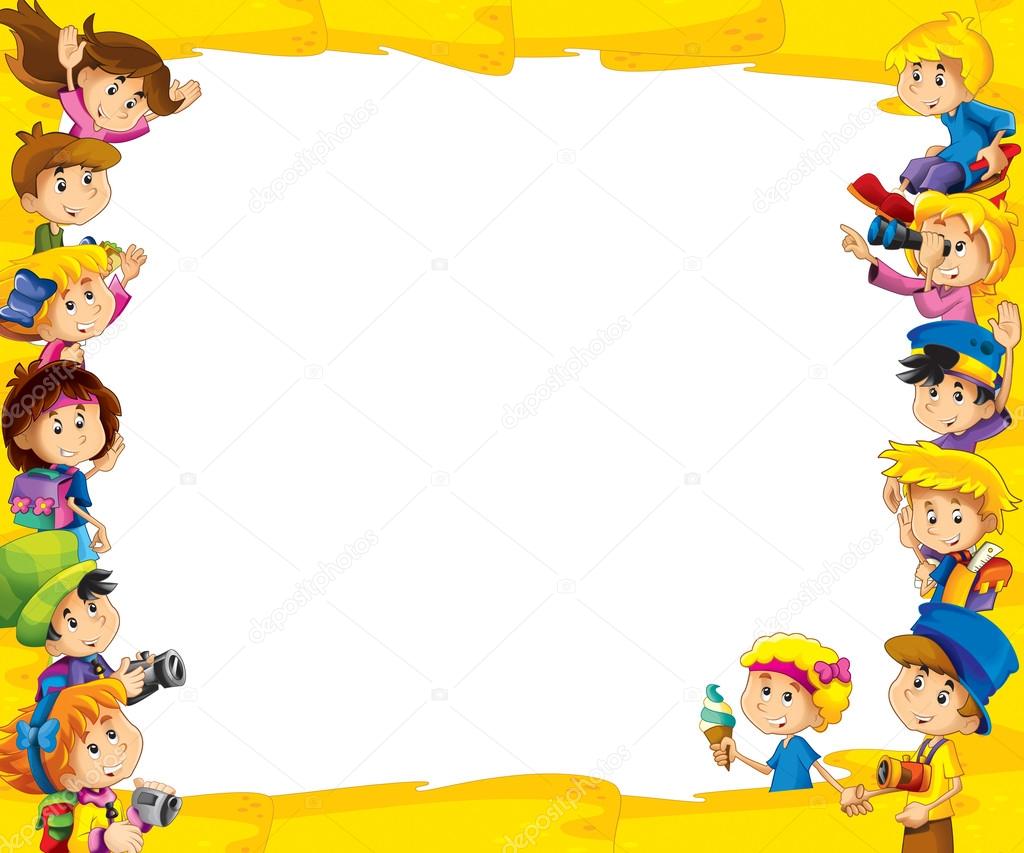 Теоретическая интерпритация:

 У истоков разработки современных дидактических игр и материалов стоят М. Монтессори и Ф. Фребель. М. Монтессори создала дидактический материл, систему дидактических игр по сенсорному воспитанию и развитию в продуктивной деятельности (лепка, рисование, складывание и вырезание из бумаги, плетение, вышивание).
Разработкой видов дидактических игр занимались следующие педагоги и психологи: А. Н. Леонтьев, А. С. Макаренко, С. Л. Рубинштейн, К. Д. Ушинский, Д. Б. Эльконин, А. Валлон, Н. П. Аникеева, В. М. Букатов, О. С. Газман, Д. ,Кавтарадзе, М. В. Кларин, П. И. Пидкасистый, Л.С. Выготский, С. А. Шмаков и др.
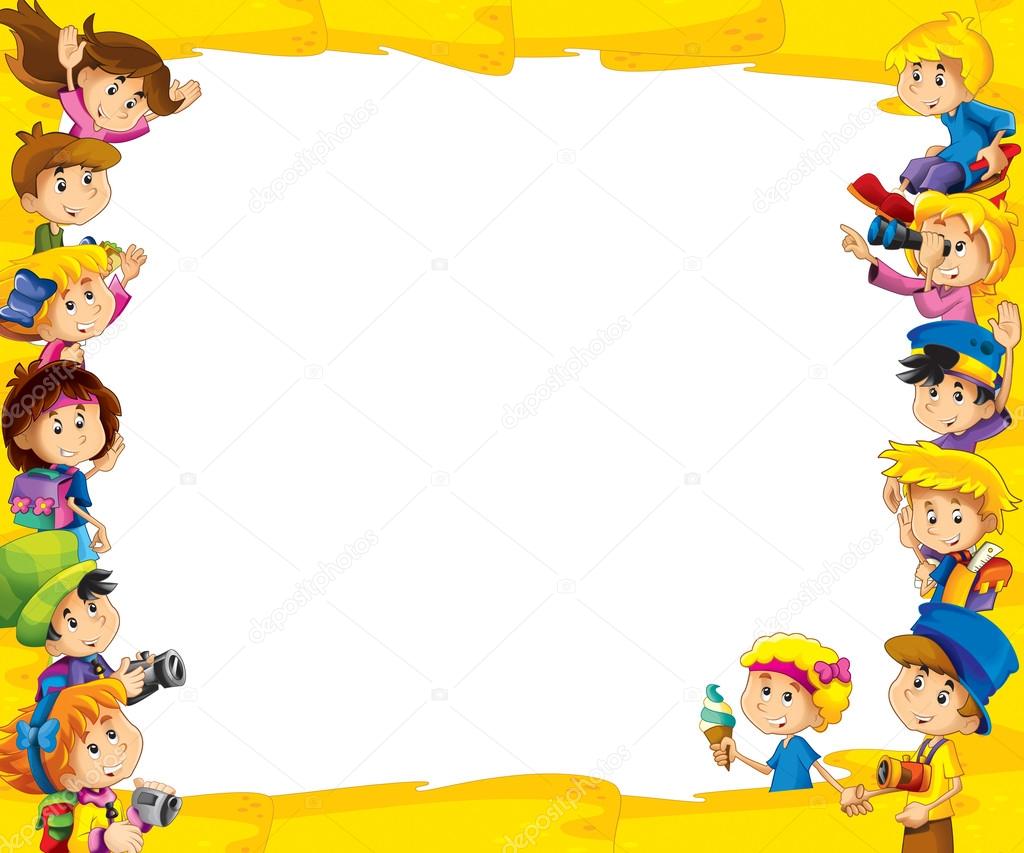 Опыт работы:

1. Дидактические игры, направленные на ознакомление с цветом. 
«Воздушные шары», «Спрячь мышку», «Подбери по цвету», «Живое домино» и др. В дальнейшем детей начинают знакомить с оттенками цвета (темный – светлый), для чего используются такие игры, как «Окраска воды», «Украсим елочку», «У кого какое платье?»,«Найди цветок для бабочки», «Поставь цветы в вазу», «Ловись, рыбка», «Собери бусы». 

2. Дидактические игры, направленные на ознакомление с формой (круг, овал, квадрат, прямоугольник, треугольник)
«Какие бывают фигуры?», «Подбери фигуру», «Кому какая форма?», «Найди предмет такой же формы» и др. 

 3. Дидактические игры, направленные на ознакомление с величиной (больше, меньше, самый большой)
«Башня из кубов», «Соберем башенку», «Соберем пирамидки», «Найди такое же колечко», «Сделаем столбики», «Сбор фруктов»
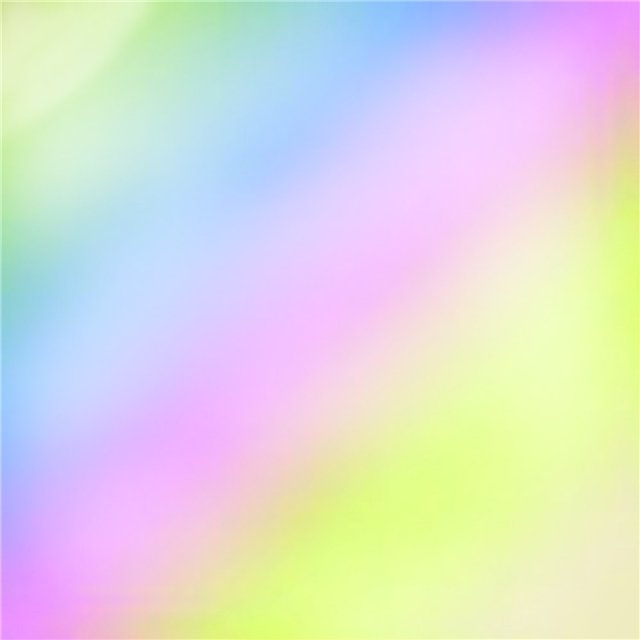 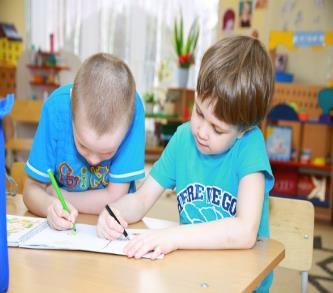 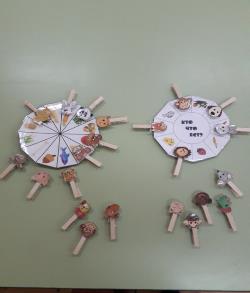 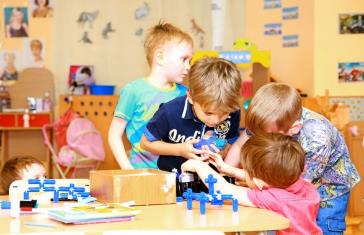 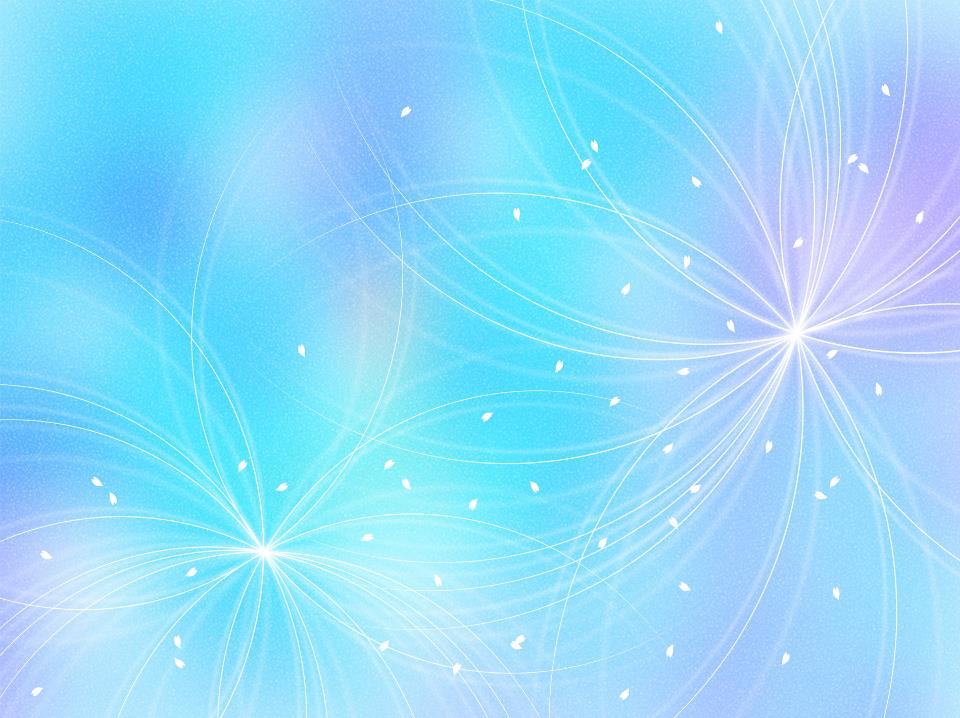 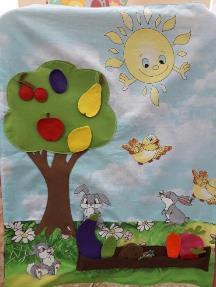 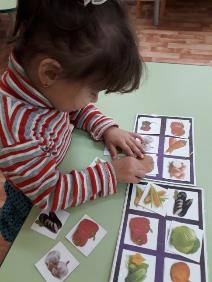 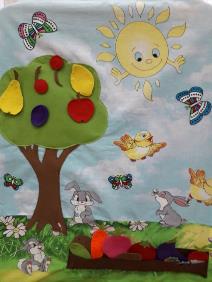 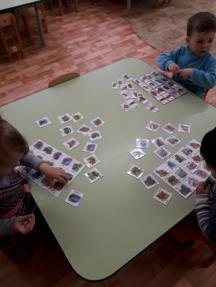 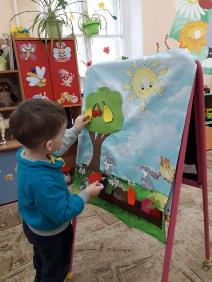 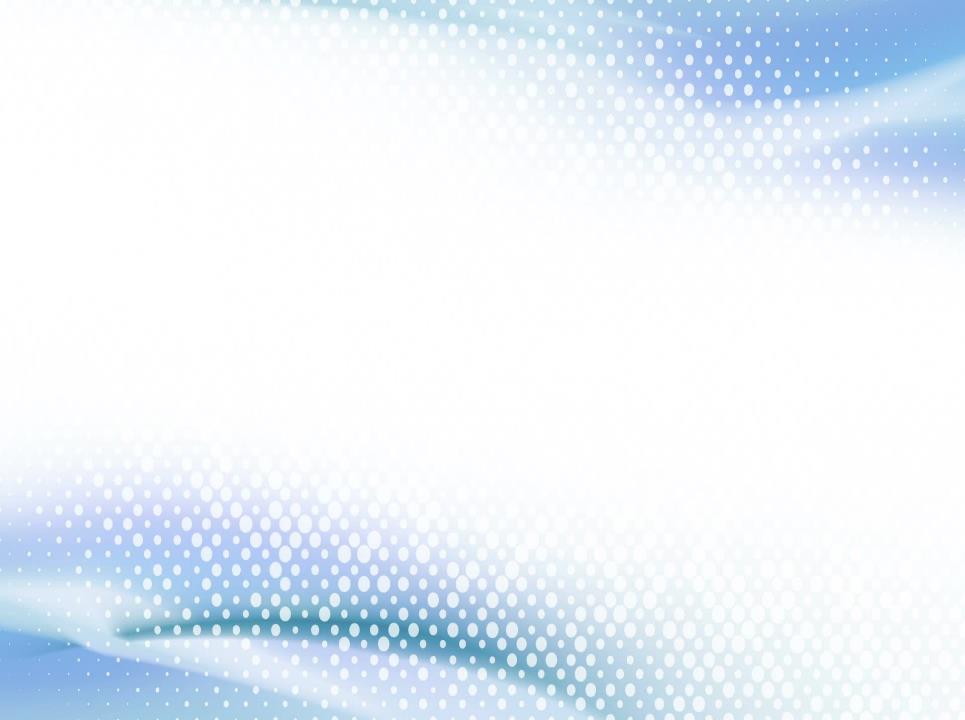 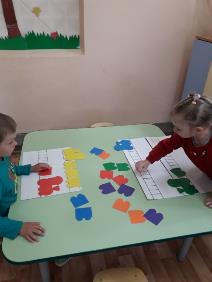 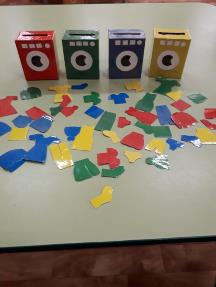 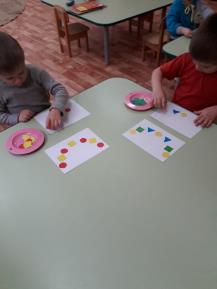 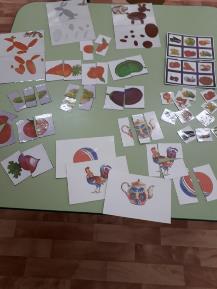 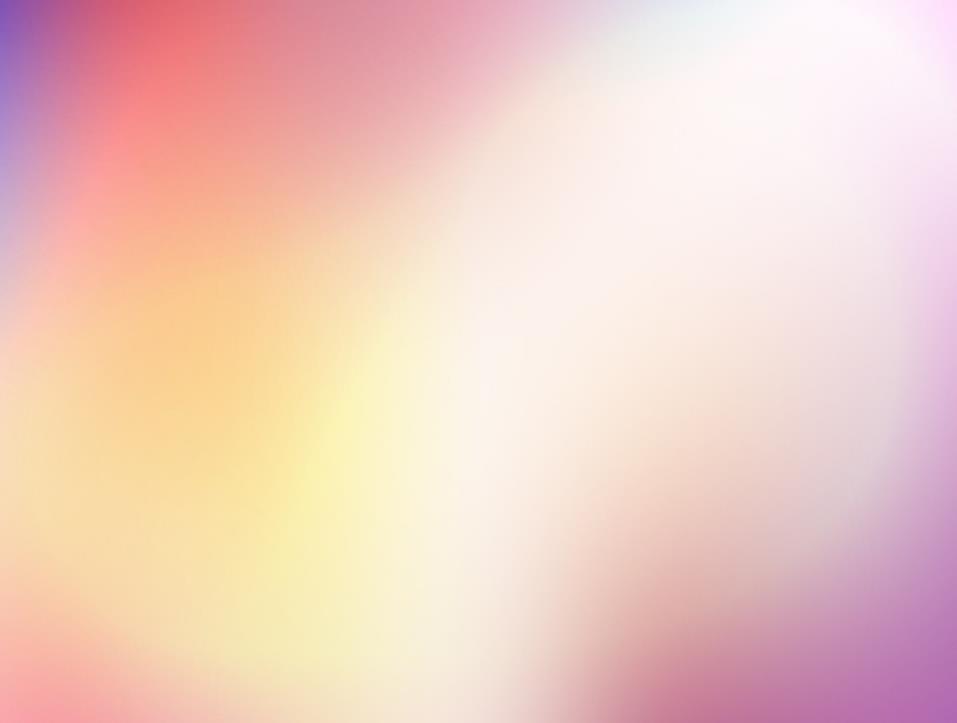 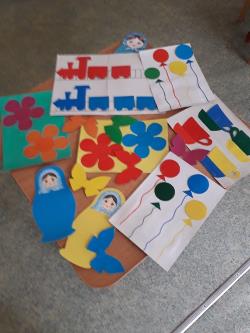 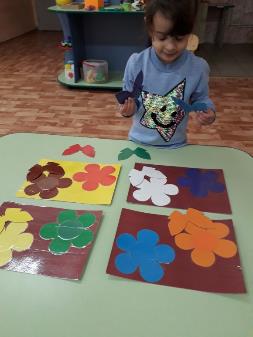 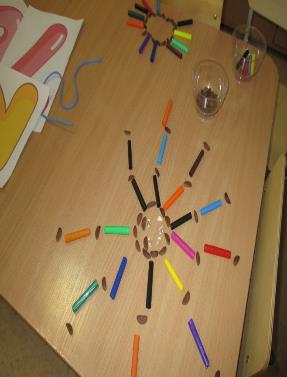 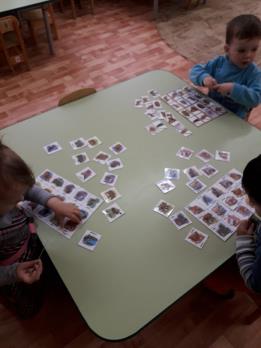 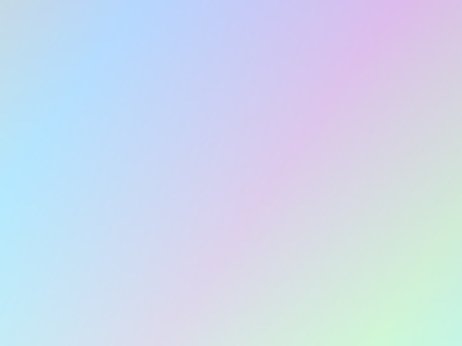 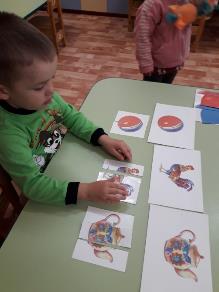 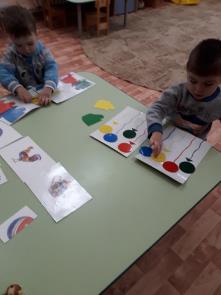 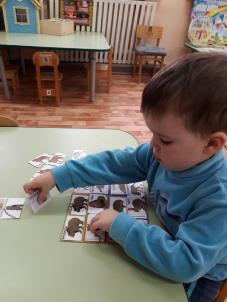 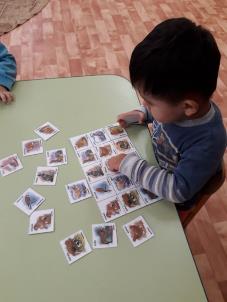 Результативность
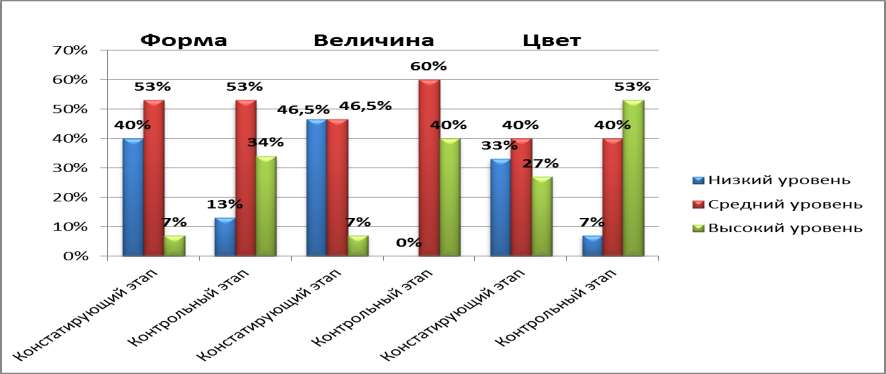 Выводы:
На основе анализа показателей диагностики на начало года и конец учебного года, можно сделать вывод, что в целом наблюдается динамика в развитие познавательных способностей детей младшей группы. Увеличилась доля детей с высоким и средним уровнем развития познавательных способностей. 
     Дети стали лучше ориентироваться в предметах разной формы, различать один и много предметов, различать и называть предметы контрастных размеров, ориентироваться в плоскостных фигурах, подбирая формы по предлагаемому образцу и слову, в цвете и величине предметов
     Таким образом, результатом своей работы считаю развития познавательных способностей и активизации психических процессов (внимания, памяти, мышления, речи) в результате использования  различного рода дидактических игр.
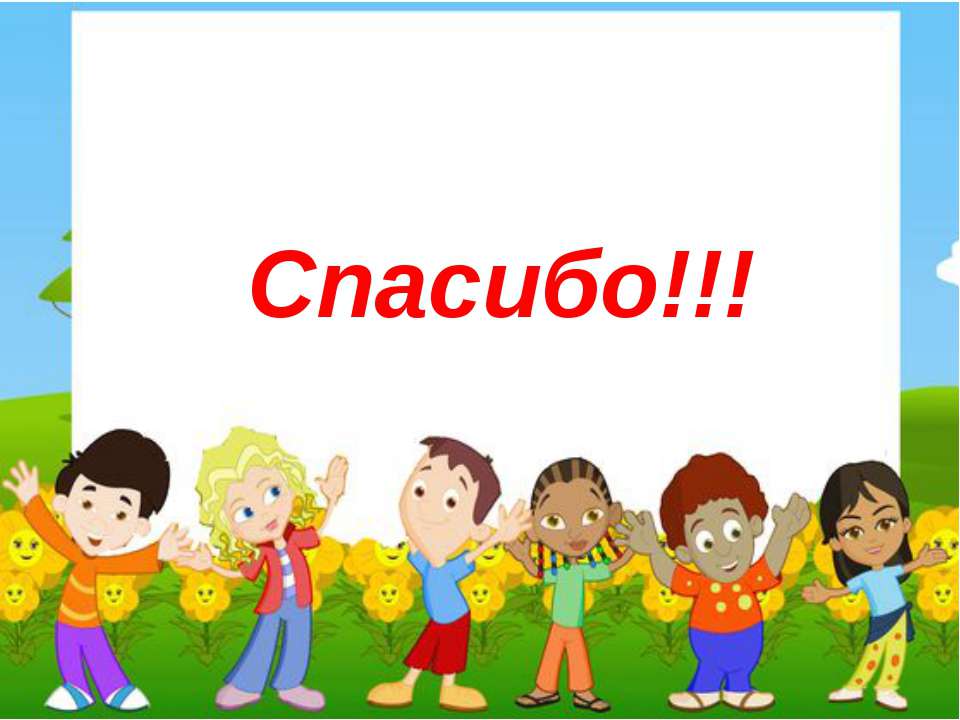